Elastic Stack for Tango logs
How to collect logs with Elastic Stack and what can we achieve with it ?
[Speaker Notes: Hello everyone, I’m Anatole, an apprentice at SOLEIL working on Elastic Stack. 

I am going to talk about the Elastic Stack and its application in managing Tango Logs. 
We'll look at how to collect logs with the Elastic Stack and what we can achieve with it.During this presentation, we'll cover five key points: 
	first, I'll give you a quick overview of the Elastic Stack; 
	then, we'll look at our architecture and infrastructure at SOLEIL; 
	next, I'll show you the collect, the transformation, and the parsing of Tango logs 
	and finally, we'll explore data visualization using Kibana.

Please note that everything you will see in this presentation is currently at the proof-of-concept stage. It is an advanced proof of concept, but it is not yet widely used at SOLEIL.]
Elastic Stack Overview
[Speaker Notes: So first, a quick overview of Elastic Stack]
Elastic Stack Overview
What is Elastic Stack ?

Elastic Stack: Tools for managing and analyzing data.
Handles logs, system monitoring, and beyond.
Scalable, robust, widely used.	
Open-source 
Elastic was founded in 2012.
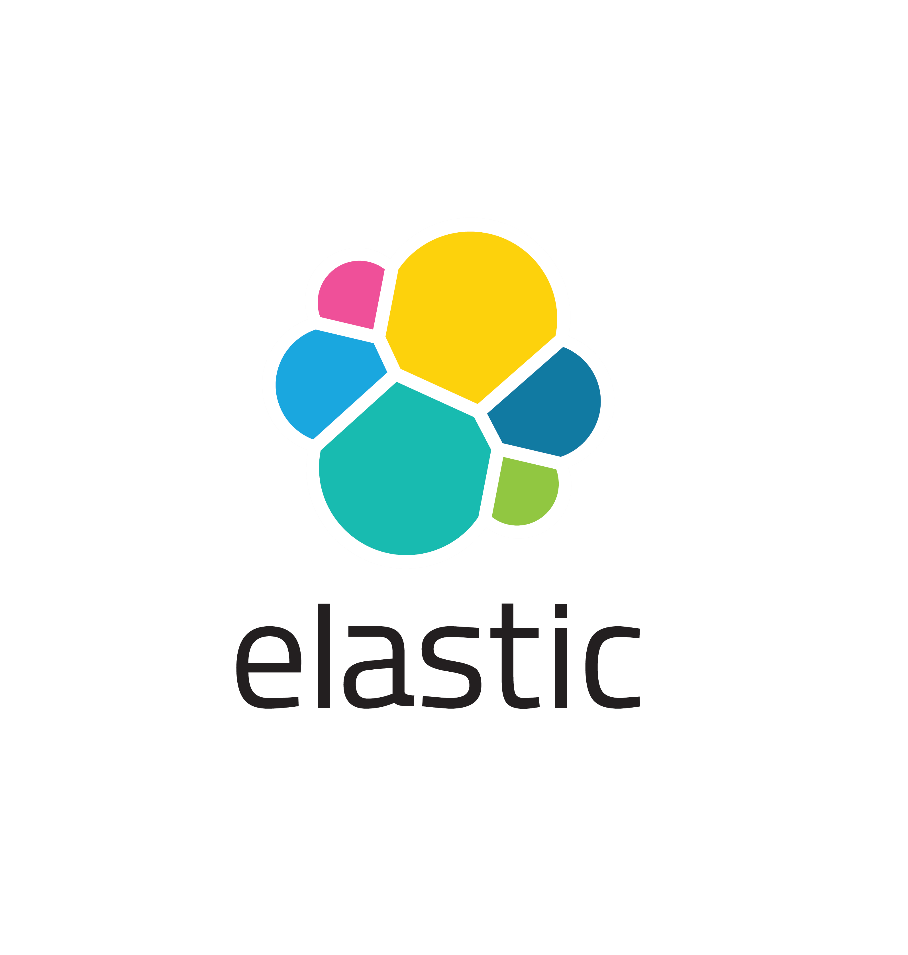 Pied de page
3
[Speaker Notes: So, what is Elastic Stack? 

Elastic Stack is a list of tools for managing and analyzing data.
It handles logs, system monitoring, and beyond. 
It's scalable, robust, and widely used.

And note that the code for the Elastic Stack is open-source. 
To put things in context, Elastic, the company behind Elastic Stack, was founded in 2012. (two thousand and twelve)]
Elastic Stack Overview
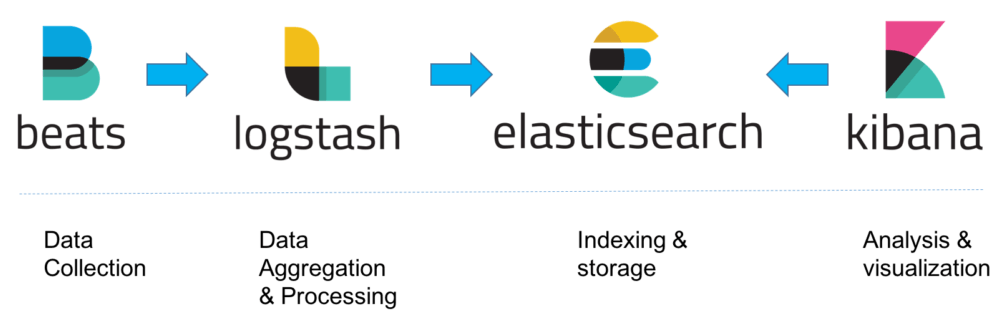 Collet logs


Parse & structure log

Search engine 


Visualize log
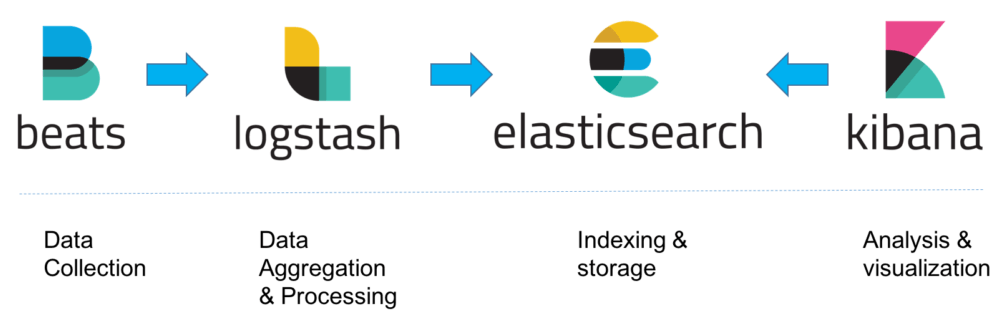 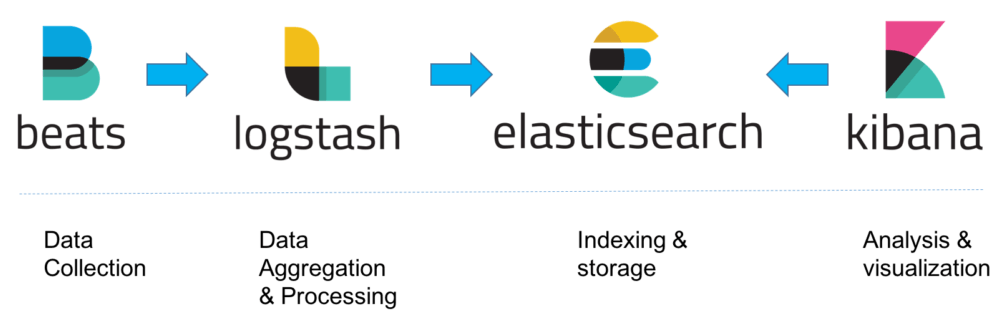 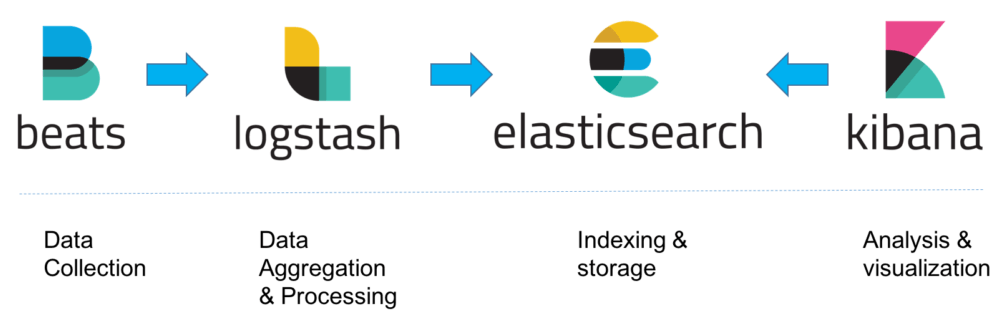 Pied de page
4
[Speaker Notes: So, here is the list of Elastic Stack tools. In order, we have:


Elasticsearch, the heart of the Elastic Stack, is a search engine that indexes and stores data. It’s a NoSQL databaseAnd finally, we have Kibana to visualize data.]
Architecture & Infrastructure
Architecture & Infrastructure
Cluster Architecture 				
Front End Nodes: 2
Services: Kibana & Logstash

Elasticsearch Master Nodes: 3
Primary Role: Indexing Data

Elasticsearch Data Nodes: 4
Primary Role: Storing Indexed Data
10 TB Available
Deployment Technologies
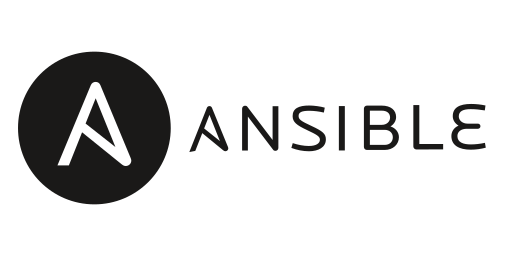 Pied de page
6
[Speaker Notes: Elasticsearch is a distributed application that runs as a cluster.
In this cluster, we have different nodes for different purposes.

10TB of Disk and 64 GB of memory 

Installation through ansible and docker :
Ansible is an automation tool.
Docker is a containerization tool.]
Collecting Logs
Filebeat
Collecting Logs
What is Filebeat?

Ingests logs
Lightweight: Developed in Go
Robust: Remembers where it stopped.
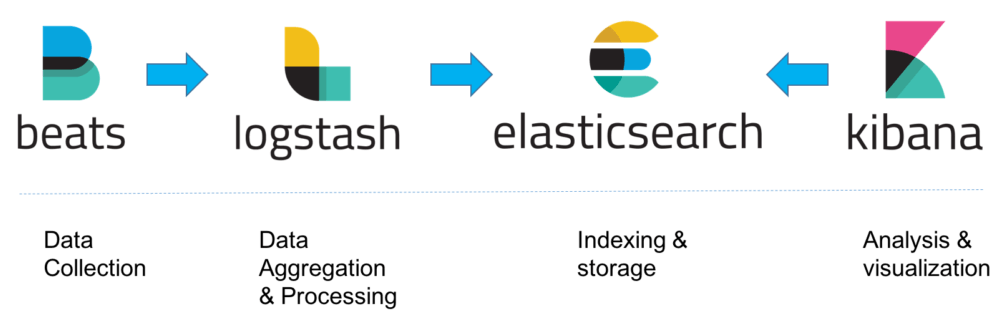 Pied de page
8
Collecting Logs
Tango device to manage Filebeat 

Only a Filebeat frontend:
Start and stop Filebeat
View Filebeat logs
View Filebeat configuration
Configure Filebeat through properties
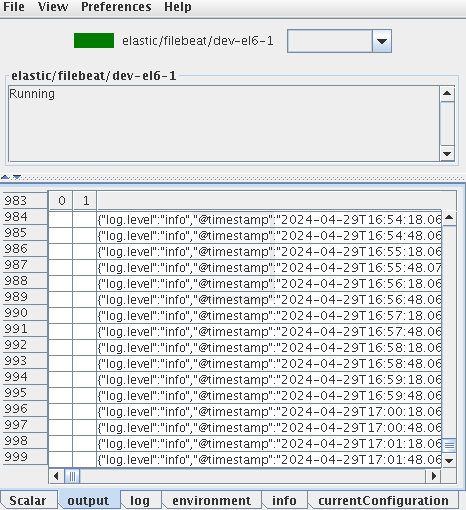 Pied de page
9
[Speaker Notes: - … 
- To have a good overview through atk panel]
Collecting Logs
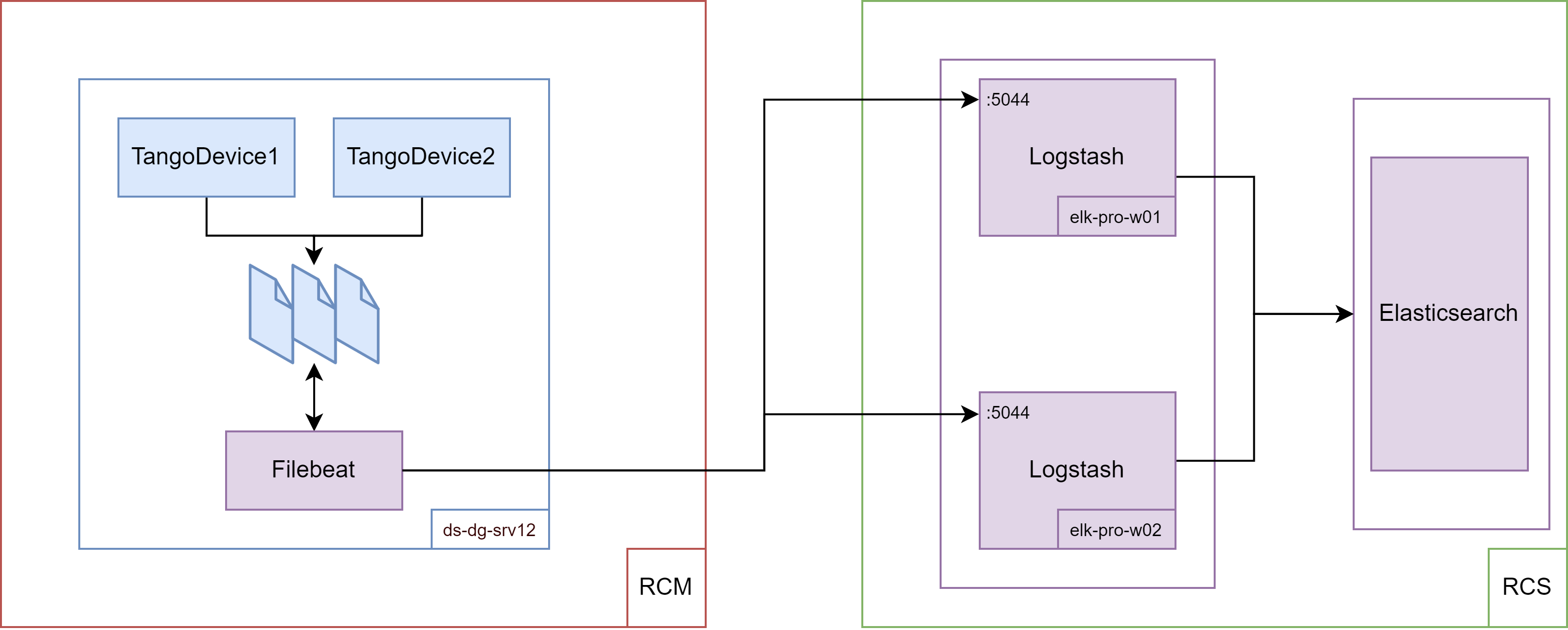 Pied de page
10
Logstash
Logstash
What is Logstash ?
Parsing field of logs with filter 
Sort log by format and log level with pipeline
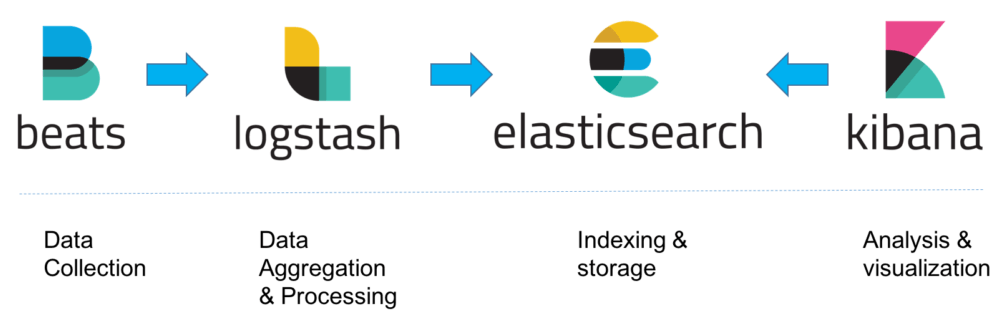 Pied de page
12
Logstash
<log4j:event logger="flyscan/core/recording-manager.1" timestamp="1685627" level="INFO" thread="4130">
<log4j:message><![CDATA[Initialization done.]]></log4j:message>
<log4j:NDC><![CDATA[]]></log4j:NDC>                                                                                                                                                                                                                                                                                       </log4j:event>
Filter for Tango logs
Fields :
Timestamp
Thread
Level
Message
Device Name
filter {
    mutate {
        gsub => ["message", "log4j:", ""]
    }
    xml {
        source => "message"
        target => "xml"
        force_array => false
    }
    date {
        match => [ "[xml][timestamp]", "UNIX_MS" ]
        remove_field => [ "[xml][timestamp]" ]
        timezone => "Europe/Paris"
    }
    mutate {
        rename => {
            "[xml][logger]" => "[Device][Name]"
            "[xml][thread]" => "[process][thread][id]"
            "[xml][level]" => "[log][level]"
            "[xml][message]" => "[message]"
        }
        remove_field => "[xml]"
    }
}
Pied de page
13
Kibana
Data visualization
Kibana
What is Kibana?
Web-based Visualization Tool
Create Dashboards
Data Exploration
Configure part of elastic search
Manage our cluster
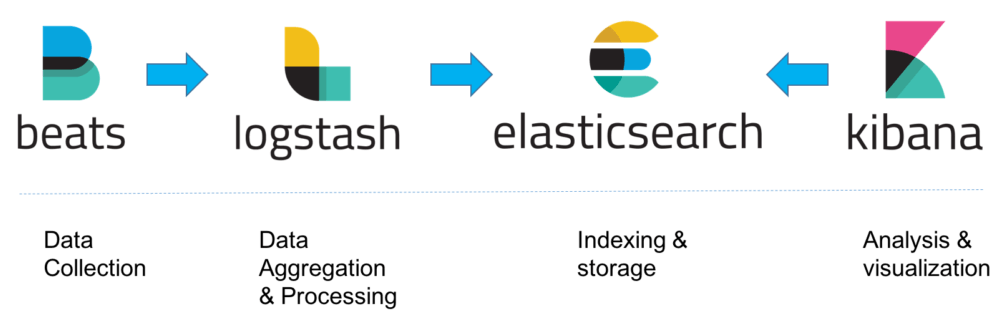 Pied de page
15
[Speaker Notes: …- Configure part of elastic search : for exemple if you want to add a field quickly (runtime field) to your data, you can do it with Kibana and it’s very convenient 

The next slide contains screenshots of Kibana visualizations. However, because Kibana is highly responsive, refreshes rapidly, and it’s great, I prefer to show you live Kibana dashboard.]
Kibana
Explore & Visualize
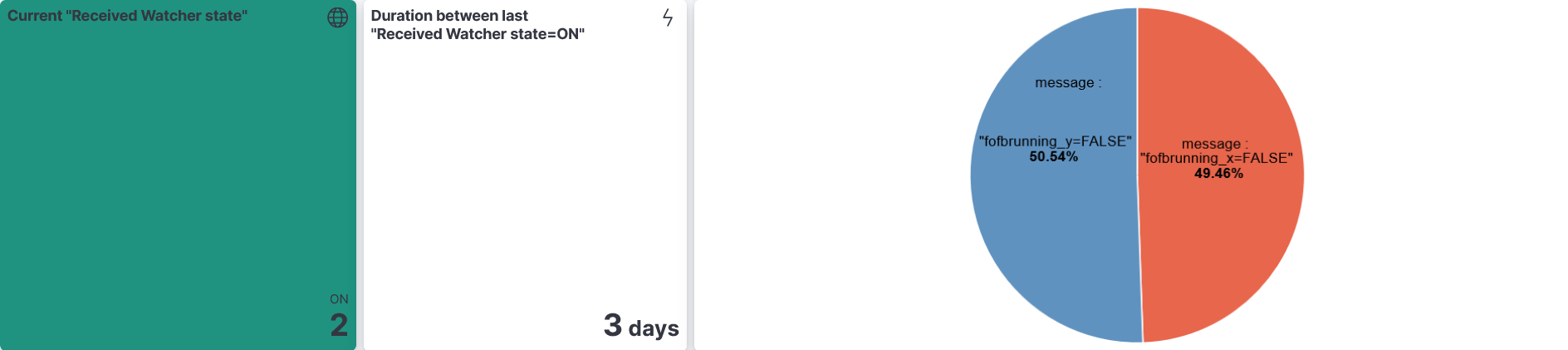 Pied de page
16
[Speaker Notes: The next slide contains screenshots of Kibana visualizations. However, because Kibana is highly responsive, and refreshes rapidly, I prefer to show you live Kibana dashboard.]
Kibana
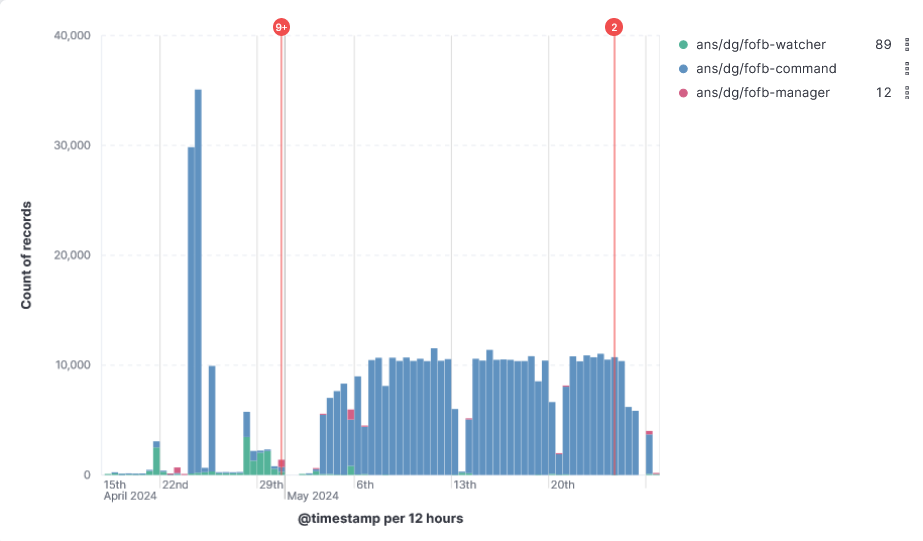 Pied de page
17
Kibana
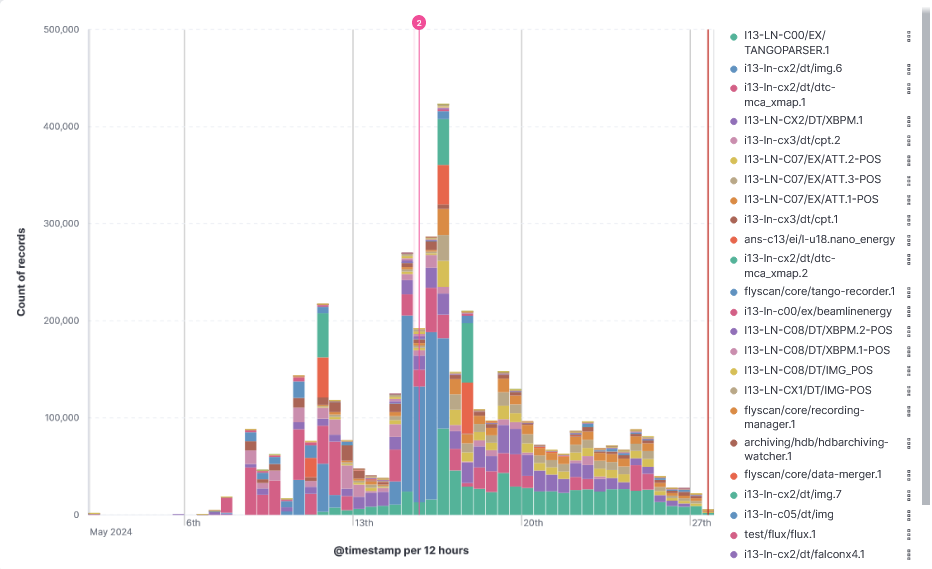 Pied de page
18
Kibana
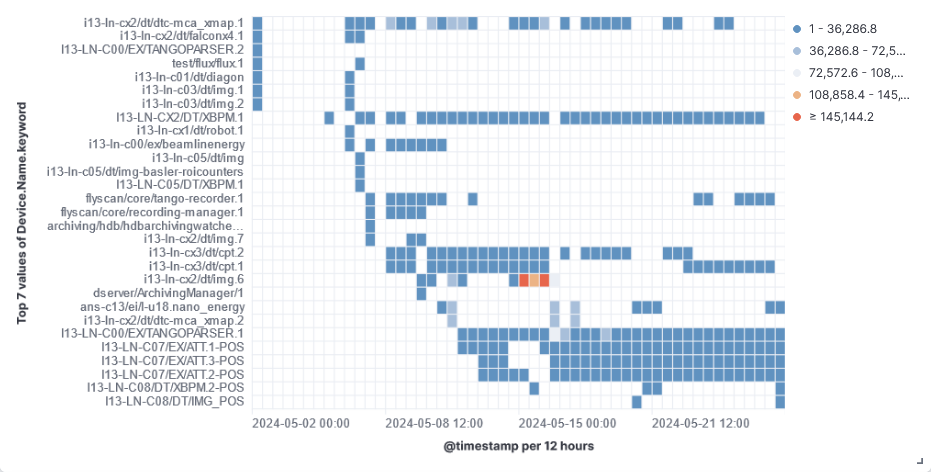 Pied de page
19
Kibana
Anomaly Detection
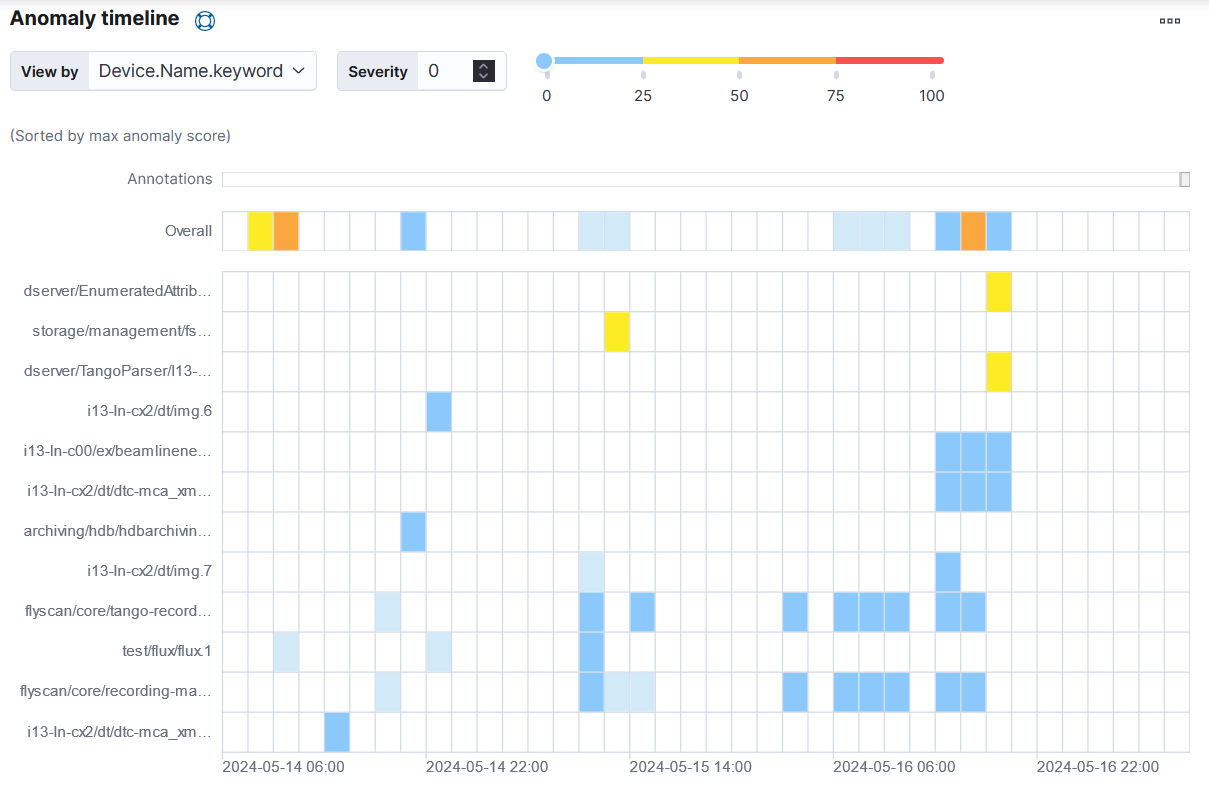 Pied de page
20
[Speaker Notes: Rare
Detect rare values in time series data.

The algorithms are a mixture of techniques, including:
Clustering
Various types of time series decomposition
Bayesian distribution modeling
Correlation analysis


If a device produce lot of logs but consistently, Anomaly Detection of Elasticseach don’t notice that as anomaly but, but If a device produce smal amount of log event an unique time, il will be highlighted by the Anomaly detection 

Lenteur ruche ? The data file system was slow]
Conclusion
Conclusion
Reviewed key components of the Elastic Stack.

Highlighted data visualization capabilities with Kibana.
Pied de page
22
Next Steps
Connect Filebeat to all beam lines to enable statistics and graphics across the entire synchrotron.
Establish a direct link between Kafka to aggregate additional data sources.
Utilize existing Elastic dashboards to monitor applications that support Elastic natively, such as API Manager.
Pied de page
23